Planuję długie życie – jak bezpłatnie korzystać z profilaktyki
Programy profilaktyczne NFZ
Profilaktyka raka piersi
Profilaktyka raka szyjki macicy
Profilaktyka chorób układu krążenia – do 65 r.ż.
Program badań przesiewowych raka j. grubego
Program badań genetycznych – rak: trzonu macicy, j. grubego, piersi, jajnika
Profilaktyka 40+
Zmiany w programach profilaktycznych dla kobiet
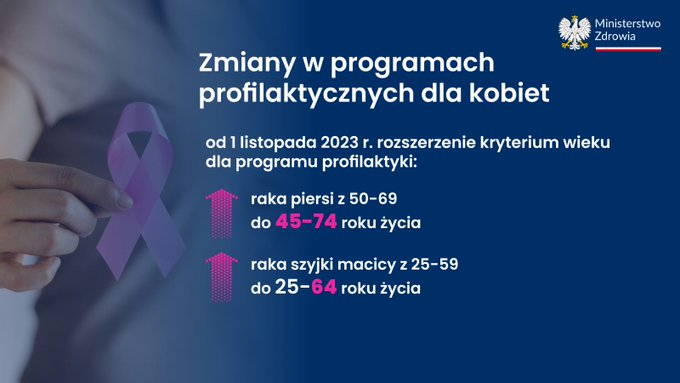 Profilaktyka raka piersi
Po co robić mammografię ? 
Mammografia dla kobiet w wieku 45-74 lata raz na 2 lata.
Ważna zmiana dla Amazonek! Mogą korzystać co roku w ramach programu profilaktycznego!
Badania można wykonać w mammobusie lub pracowni stacjonarnej.
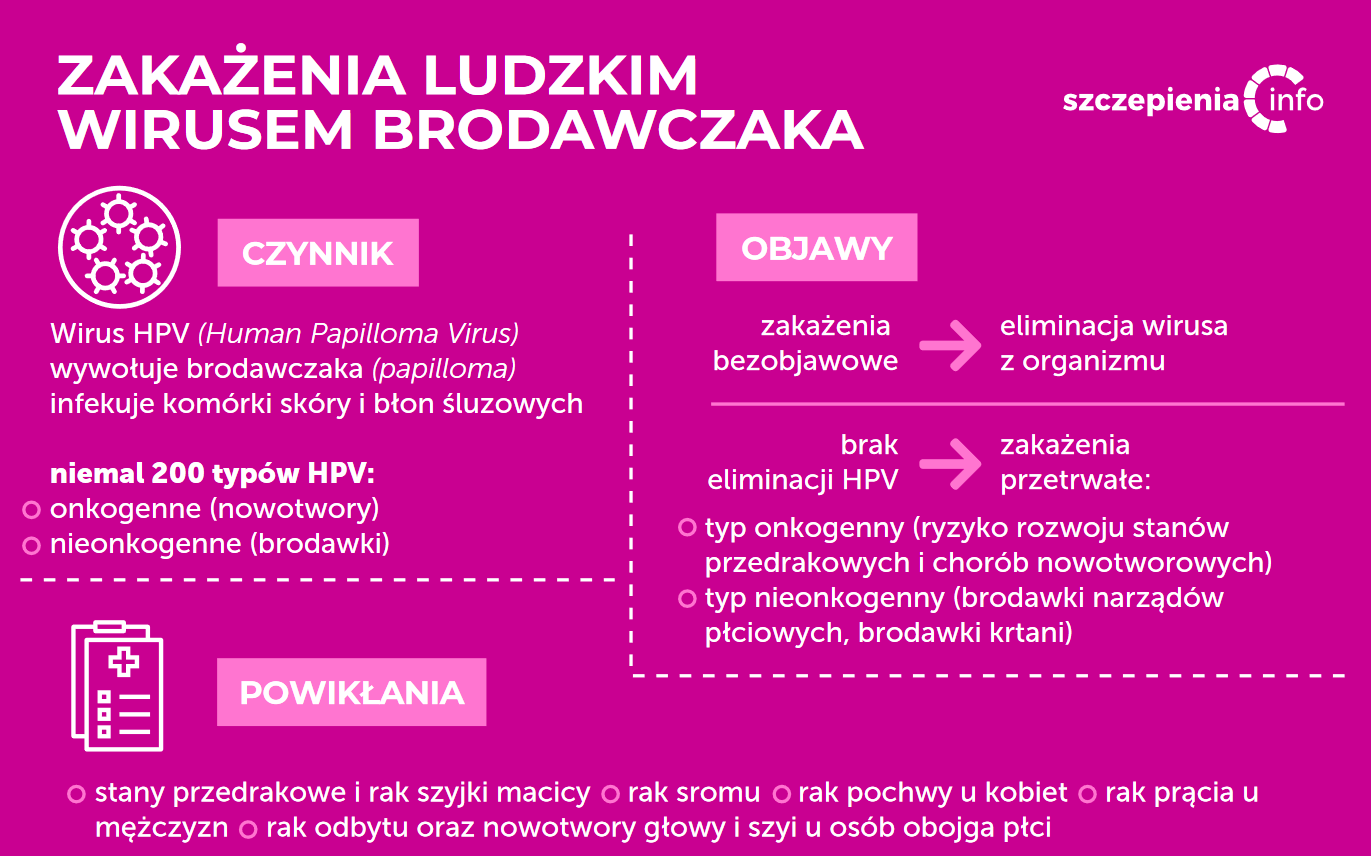 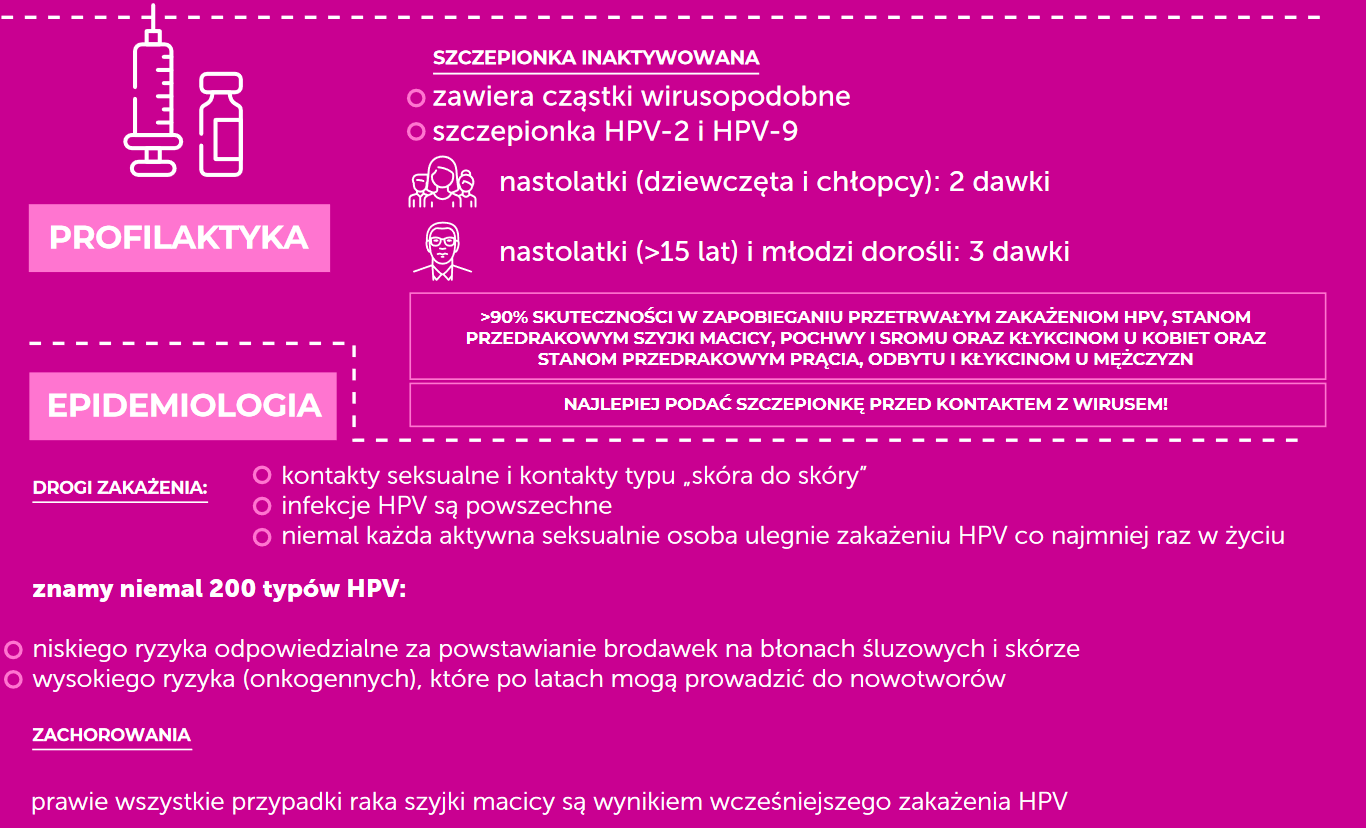 Szczepienie przeciw HPV
Powszechny program bezpłatnych szczepień przeciw HPV jest skierowany do dziewcząt i chłopców po ukończeniu 11. roku życia do ukończenia 14. roku życia.
Uwaga! Od 1 września 2024 r. szczepienia dostępne będą dla osób po ukończeniu 9. roku życia do ukończenia 14. roku życia.
Szczepienia przeciw HPV w ramach programu podawane są w dwóch dawkach. Odstęp między tymi dawkami w programie wynosi od 6 do 12 miesięcy.

Jak zapisać dziecko na szczepienie
    w przychodni Podstawowej Opieki Zdrowotnej (POZ),
    przez infolinię +48 800 100 101 (w godzinach od 8.00-18.00),
    przez Internetowe Konto Pacjenta (IKP),
    przez aplikację mojeIKP.

Uwaga! Od 1 września możesz się zarejestrować na szczepienie w swojej przychodni POZ!
Uwaga! Od 1 września podstawową formą rejestracji na szczepienie przeciw HPV jest bezpośredni kontakt z przychodnią POZ.
Profilaktyka 40 plus – do końca grudnia 2024 r.
bezpłatny pakiet badań diagnostycznych 
bez skierowania od lekarza !!!
WYNIKI OMÓW Z LEKARZEM POZJak zgłosić się na badanie? 
Internetowe Konto Pacjenta
w przychodni POZ uczestniczącej w programie 
W aplikacji mojeIKP.
Zmiany w realizacji Programu Profilaktyka 40+
Osoby, które już z niego skorzystały, mogą zrobić to ponownie, jeśli minęło 12 miesięcy.
Rak jelita grubego
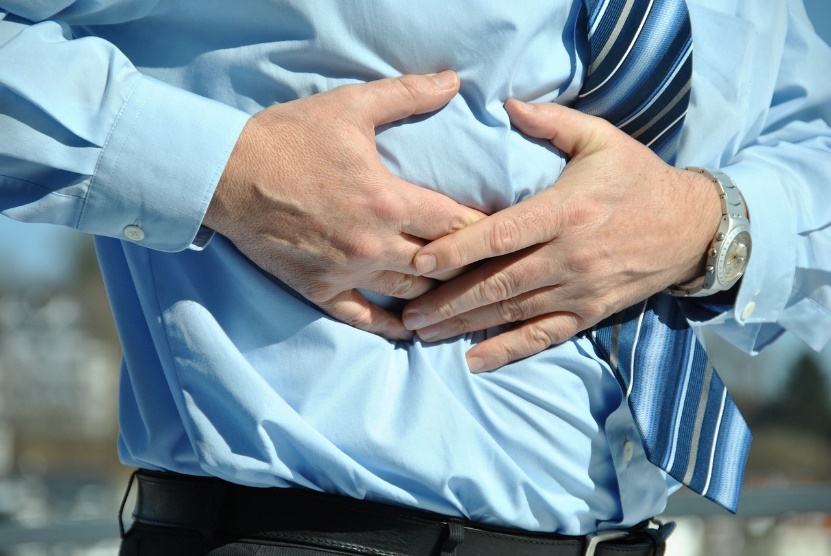 Nowotwór ten rozwija się powoli. 
Zaczyna się od łagodnych zmian, tzw. polipów, w obrębie jednej części jelita grubego – kątnicy, wstępnicy, poprzecznicy, zstępnicy lub odbytnicy.

W wieku 50-69 lat ma je 25% osób. 5% jest zagrożonych rozwojem raka!

Eksperci podkreślają, że nowotwór jelita grubego jest niezwykle podstępny. Może rozwijać się bez objawów nawet przez kilka lat, dlatego tak ważne są badania przesiewowe i wczesne wykrycie choroby.
KOLONOSKOPIA !!!!
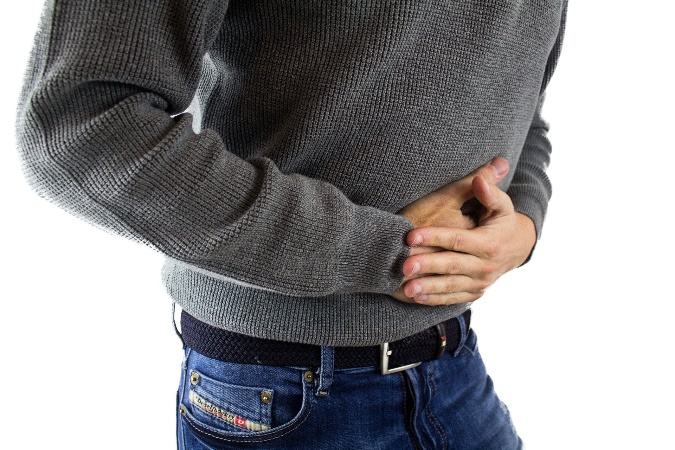 Rak jelita grubego
Najczęściej występujące objawy to:
powtarzające się krwawienie z odbytnicy lub krew w stolcu
zmiana rytmu wypróżnień – pojawienie się i utrzymanie biegunki lub zaparcia bez przyczyny
ból i skurcze brzucha
utrata masy ciała
anemia, osłabienie i brak apetytu
Nie obawiaj się kolonoskopii. Badanie można wykonać w znieczuleniu.
Rak jelita grubego
Do profilaktycznej kolonoskopii kwalifikują się osoby: bez objawów klinicznych sugerujących nowotwór jelita grubego, które nie miały wykonanej kolonoskopii w ciągu ostatnich 10 lat, oraz spełniają kryterium wiekowe:
50-65 lat lub
40-49 lat posiadające krewnego pierwszego stopnia, u którego rozpoznano nowotwór jelita grubego.
Prewencja i wczesne wykrycie nowotworów dziedzicznych
W ramach pierwszego etapu odbywa się identyfikacja osób, posiadających wysokie, dziedzicznie uwarunkowane ryzyko zachorowania na wybrane nowotwory. Najważniejszą rolę odgrywa tu szczegółowy wywiad rodzinny. W przypadku zaistnienia wskazań medycznych, wykonywane są badania genetyczne.
W ramach drugiego etapu świadczeniobiorca posiadający wysokie, dziedzicznie uwarunkowane ryzyko zachorowania na wybrany nowotwór zostaje objęty specjalistycznym nadzorem, polegającym na systematycznym przeprowadzeniu badań diagnostycznych oraz konsultacji lekarskich.

Raka piersi lub raka jajnika
Raka jelita grubego lub raka błony śluzowej trzonu macicy

Skierowanie do poradni genetycznej! Np. od lekarza POZ
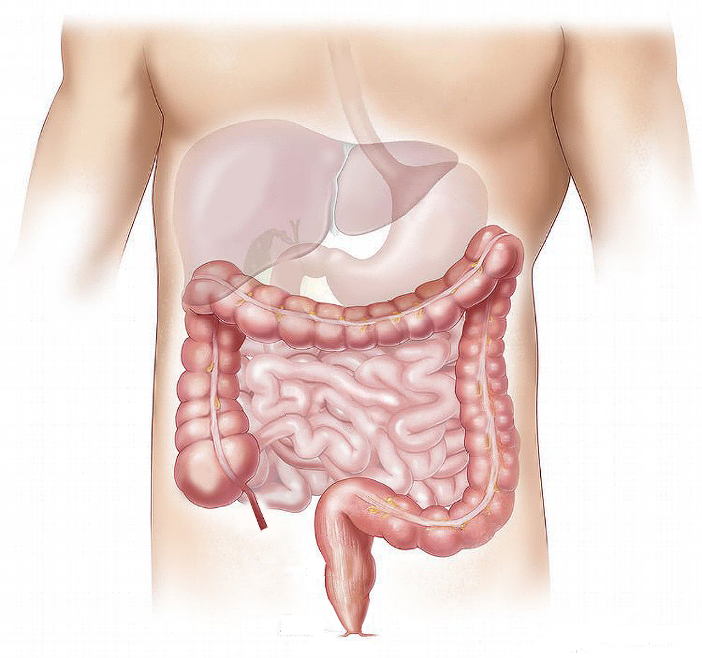 CZERNIAK – zbadaj skórę
Nowotwory złośliwe skóry należą do najliczniejszej grupy złośliwych chorób onkologicznych. 
unikanie opalania się
stosowanie przez cały rok kremów z filtrem (zwłaszcza latem, kiedy powinno się stosować na wszystkie odsłonięte części ciała emulsję z wysokim filtrem)
nieużywanie solariów
samokontrolę znamion i pieprzyków (warto je sfotografować i porównywać ich stan po miesiącu, dwóch)
kontrolę znamion i pieprzyków u dermatologa za pomocą dermatoskopu
dietę bogatą w warzywa, owoce i nabiał.
Rak płuc – badania u Twojego lekarza POZ i w ramach programu
Co powinno cię zaniepokoić:
duszność
ból w klatce piersiowej
krwioplucie 
utrata masy ciała
przewlekły kaszel (szczególnie u osób palących papierosy) lub
 zmiana jego charakteru
 nawracające stany zapalne układu oddechowego.
Lekarz POZ może zlecić RTG płuc, w razie nieprawidłowości może wykonać TK z kontrastem lub bez
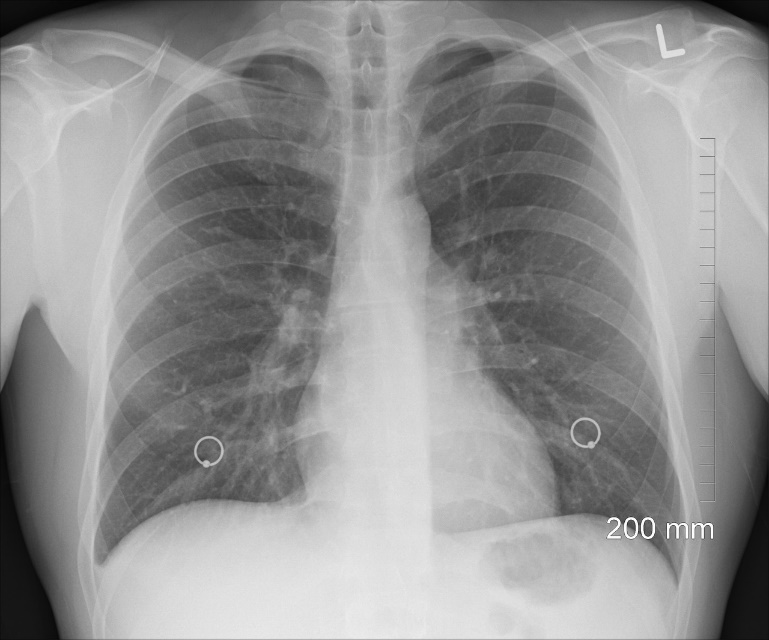 Program badań w kierunku wykrywania raka płuca
Kto może wziąć udział w badaniu:
osoby w wieku 55–74 lata, które:
mają konsumpcję tytoniu większą lub równą 20 paczkolatom i są aktywnymi palaczami,
mają konsumpcję tytoniu większą lub równą 20 paczkolatom i rzuciły palenie na nie więcej niż 15 lat (dot. ostatniego okresu abstynencji).
osoby w wieku 50–74 lata, które:
mają konsumpcję tytoniu większą lub równą 20 paczkolatom i są aktywnymi palaczami,
mają konsumpcję tytoniu większą lub równą 20 paczkolatom i rzuciły palenie na nie więcej niż 15 lat (dot. ostatniego okresu abstynencji),
i
u których stwierdzono jeden z czynników ryzyka:
z uwagi na wykonywany zawód były narażone na działanie krzemionki, berylu, niklu, chromu, kadmu, azbestu, związków arsenu, spalin silników diesla, dymu ze spalania węgla kamiennego, sadzy,
ekspozycja na radon,
chorowały na raka płuca, chłoniaka, raka głowy i szyi lub raki zależne od palenia tytoniu, np. raka pęcherza moczowego,
osoby z bliskiej rodziny (krewni pierwszego stopnia) miały raka płuca,
chorują na przewlekłą obturacyjną chorobę płuc (POChP) lub samoistne włóknienie płuc (IPF).
Szczepienia dla dzieci i dla dorosłych
Przeciw grypie – szczepienia bezpłatne i 
płatne – szczepionka 4-walentna Efluelda Tetra – 81 zł (50% refiundacji dla 60+)
Przeciw HPV – dzieci! 
Przeciw koronawirusowi COVID 19 
Przeciw pneumokokom  
Od 1 września 2023 roku na liście leków refundowanych znalazła się 13-walentna szczepionka przeciw pneumokokom – Prevenar 13.
Szczepionka jest bezpłatna dla pacjentów ≥65 lat ze zwiększonym ryzykiem choroby pneumokokowej.
DIETY NFZ
Bezpłatne jadłospisy na 28 dni, 13 planów żywieniowych w różnych kalorycznościach z poradami i listą zakupów oraz e-booki czekają na Was 𝗻𝗮 𝗽𝗼𝗿𝘁𝗮𝗹𝘂 𝗗𝗶𝗲𝘁𝘆 𝗡𝗙𝗭.

𝗗𝗶𝗲𝘁𝗮 𝗗𝗔𝗦𝗛 𝗽𝗼𝗺𝗮𝗴𝗮:
 ​ ​ ➤ zredukować masę ciała, 
 ​ ​ ➤ obniżyć ciśnienie tętnicze i zapobiega jego rozwojowi, 
 ​ ​ ➤ sprzyja poprawie zaburzeń lipidowych,
 ​ ​ ➤ zmniejsza ryzyko rozwoju cukrzycy typu 2 oraz chorób sercowo-naczyniowych. 
​ ​ 
𝗗𝗶𝗲𝘁𝗮 𝗗𝗔𝗦𝗛 zalecana jest przez wiele towarzystw naukowych,  m.in. diabetologiczne, kardiologiczne i nadciśnienia tętniczego.
Portal Diety NFZ to przejrzyste menu strony i prosta komunikacja. 
Każdy użytkownik może w łatwy sposób poruszać się po stronie. 

Jeśli logujesz się  pierwszy raz  do nowej odsłony strony Diety NFZ — portal wymusi ponowne zalogowanie się lub zmianę hasła
Nowe funkcjonalności w dostępnej wersji
i
Poza odnowioną szatą graficzną portal zyskał nowe treści. W portalu znajdziesz:
13 planów żywieniowych opartych na diecie DASH, np.: Hashimoto, cukrzyca, senior czy classic
możliwość indywidualnego doboru planu żywieniowego do preferencji użytkownika
plan żywieniowy dla całej rodziny
ponad 7500 przepisów w różnych kalorycznościach, opracowanych przez dietetyków
filmy z poradami żywieniowymi i przepisami
trafne porady na temat zdrowego odżywiania
quizy o zdrowych nawykach
e-booki z przepisami.
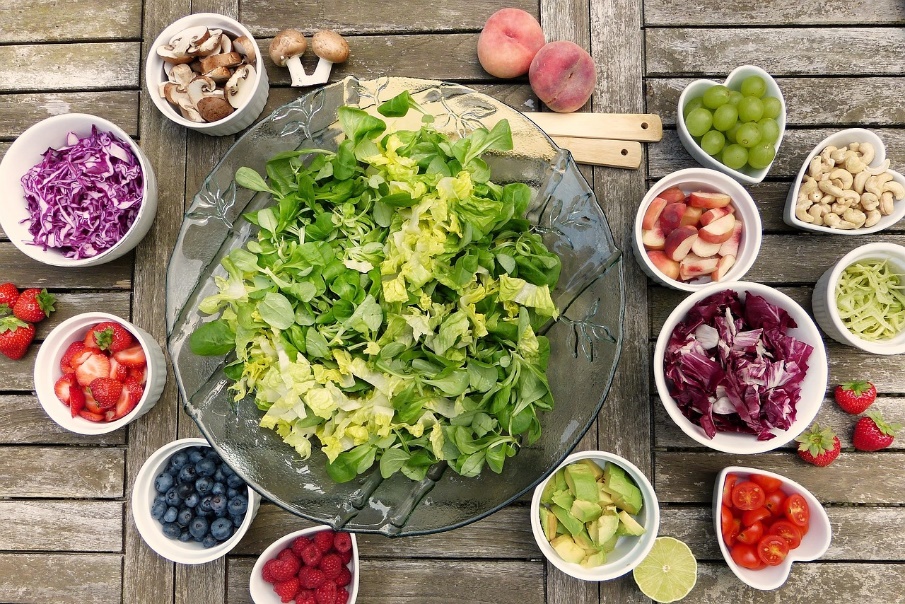 SKOSZTUJ ZDROWIA NA PORTALU  DIETYNFZ
800 190 590
CAŁODOBOWA BEZPŁATNA INFOLINIA NFZ